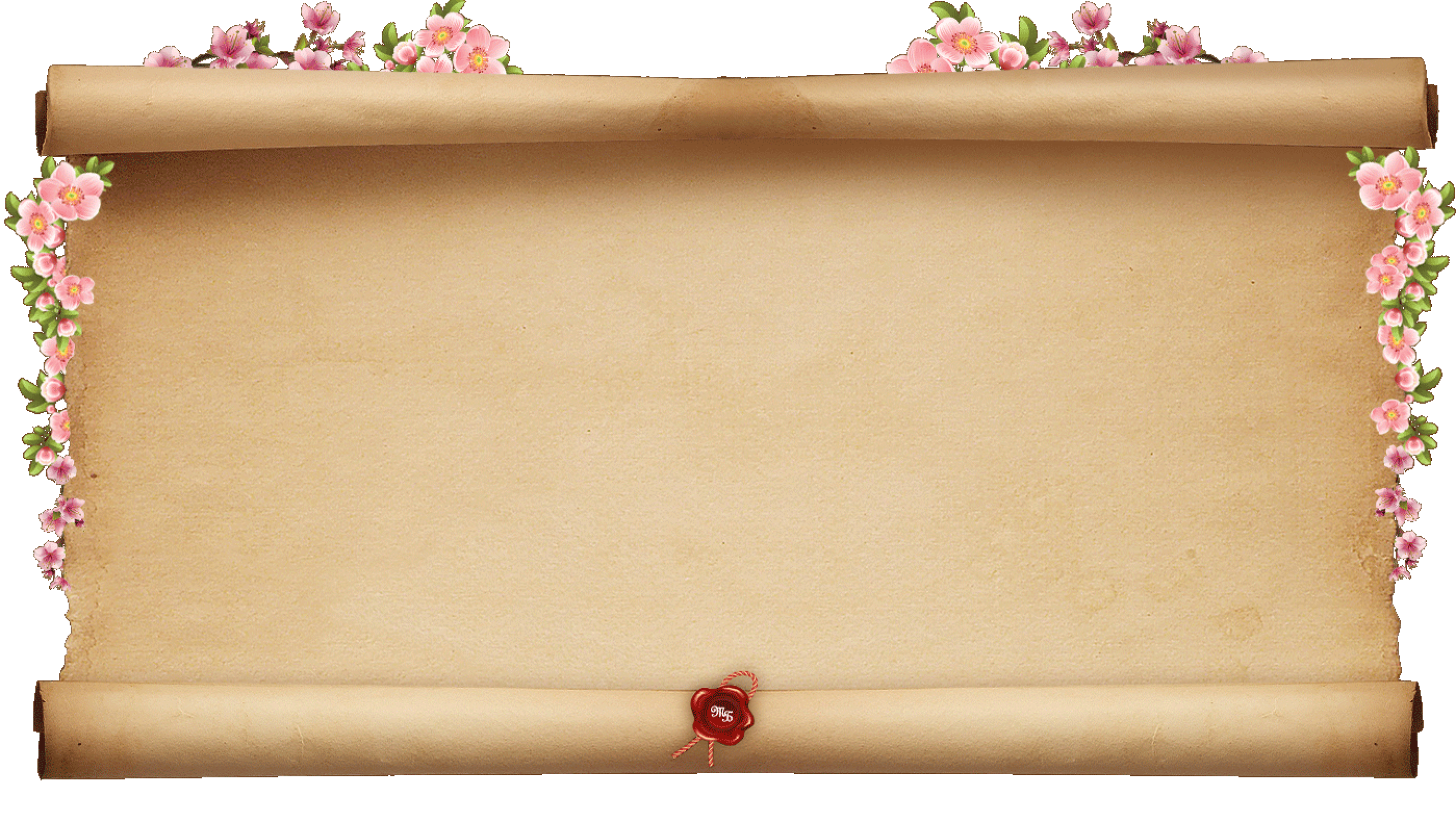 Городской округ г. Комсомольск – на –АмуреМОУ ДО «ЦВР Юность»
Программа наставничества
(педагог- педагог)

Наставник 
методист 
Гунькина Нина Алексеевна.
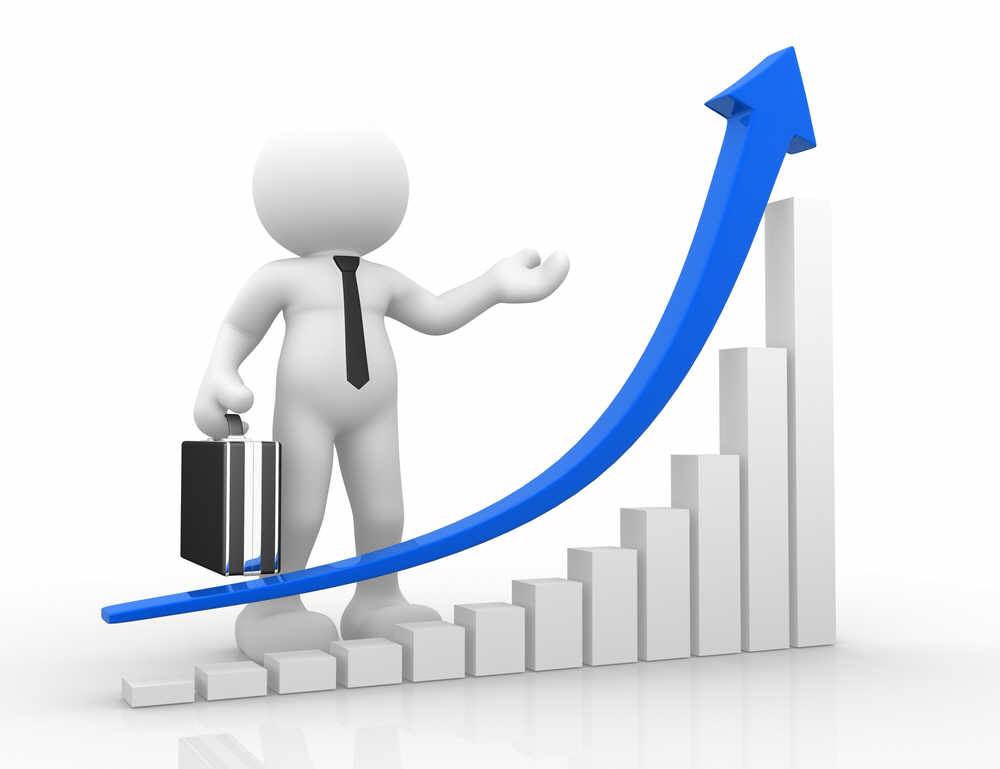 Форма наставничествапедагог - педагог
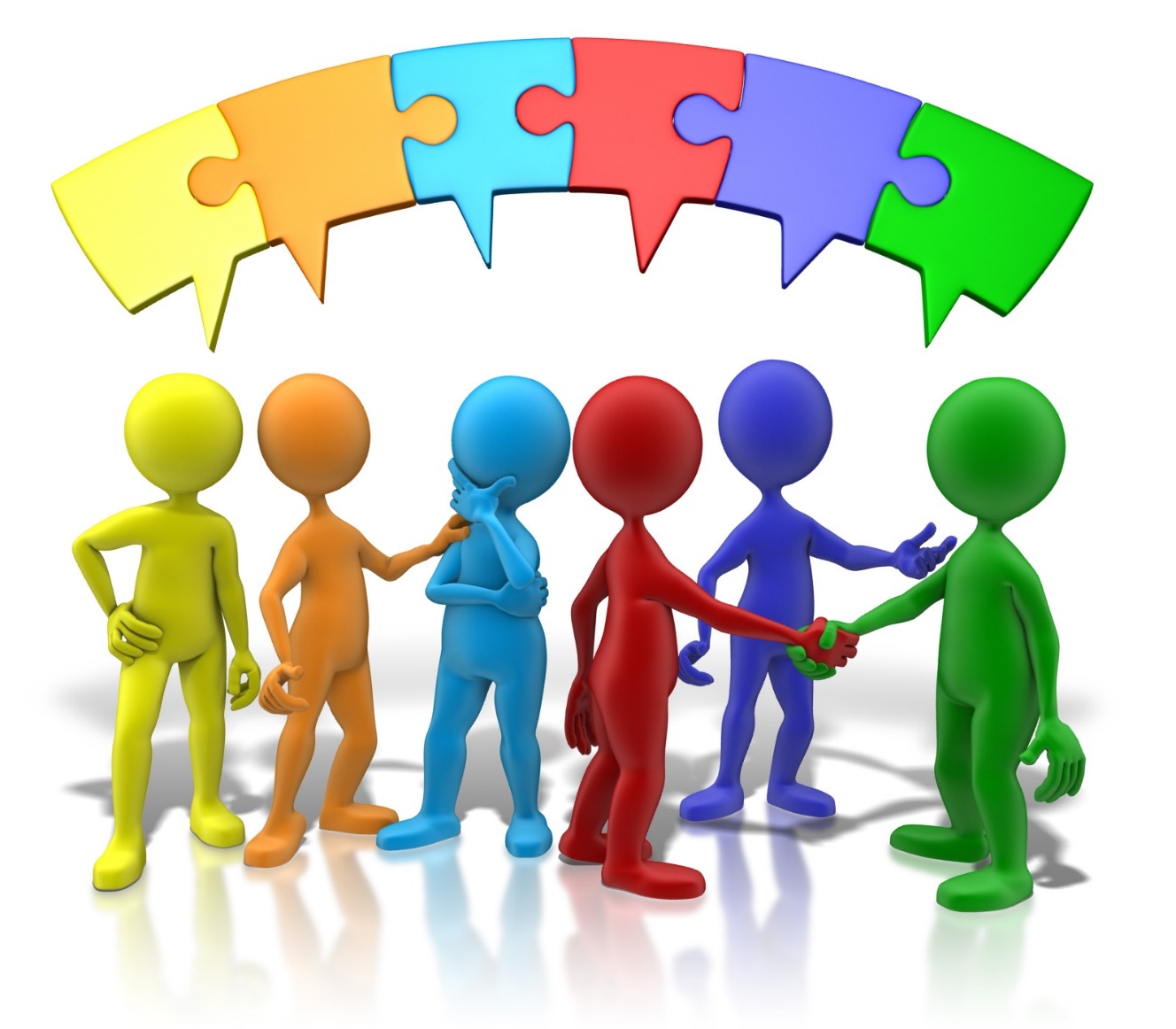 Формат наставничества
Основной формой наставничества данной программы является  «педагог – педагог».
Данная форма предполагает взаимодействие молодого специалиста (при опыте работы от 0 до 3 лет) или нового сотрудника ( при смене места работы) с опытным  и располагающим ресурсами и навыками педагогом, оказывающим первому разностороннюю поддержку
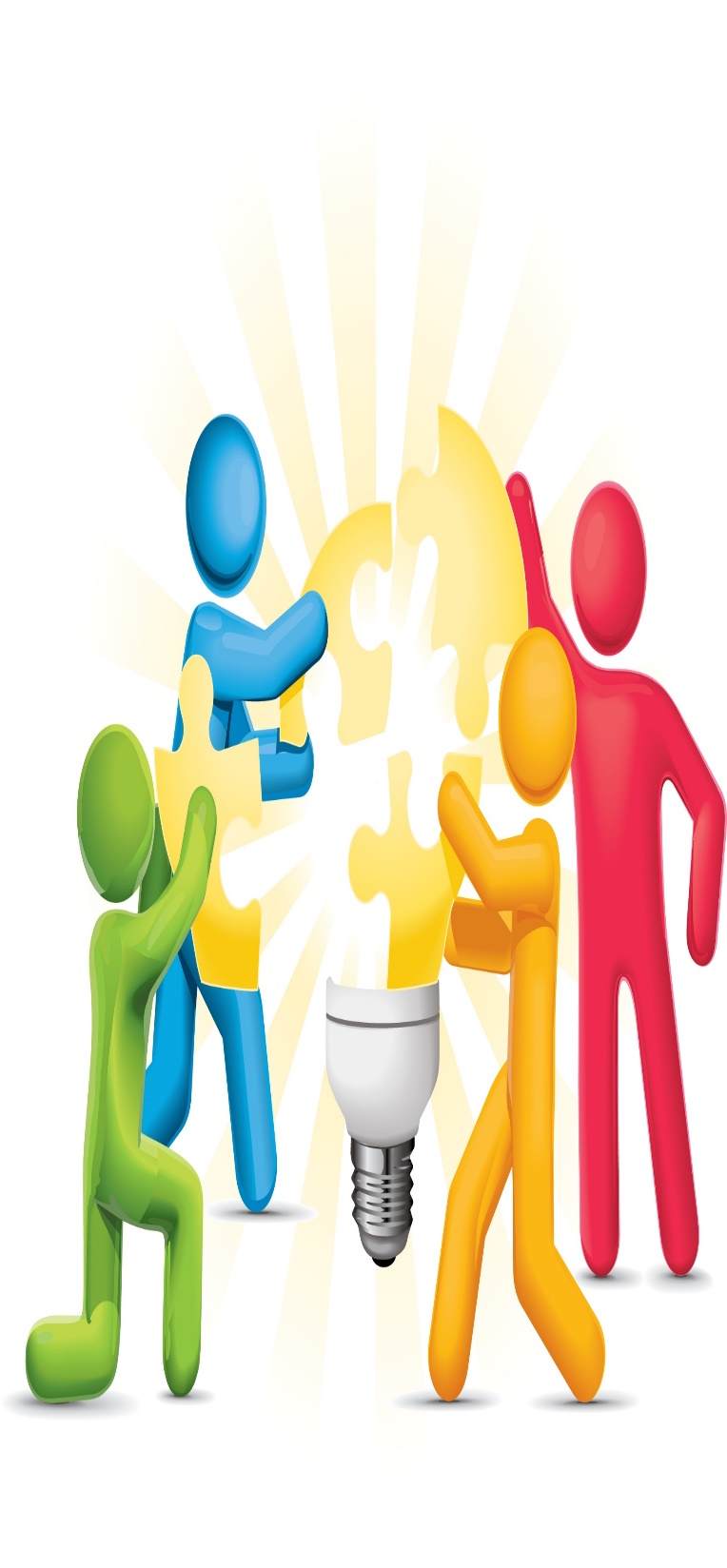 ОРГАНИЗАЦИЯ ВНЕДРЕНИЯ ЦЕЛЕВОЙ МОДЕЛИ НАСТАВНИЧЕСТВА
НА УРОВНЕ ОБРАЗОВАТЕЛЬННОЙ ОРГАНИЗАЦИИ
разработка и реализация дорожной карты внедрения Целевой модели;
реализация программ наставничества  и наставников;
определение куратора внедрения Целевой модели в образовательных организациях;
материально-техническое обеспечение реализации программ 
настав­ничества;
осуществление персонифицированного учета обучающихся, 
специа­листов, педагогов, которые участвуют в программах наставничества, а также внесение данных о количестве участников программ наставничества в формы статистического наблюдения;
проведение внутреннего аудита, мониторинга эффективности 
реали­зуемых программ сотрудничества;
формирование баз данных программ наставничества и описание луч­ших практик;
обеспечение повышения уровня профессионального мастерства 
педа­гогических работников, принимающих участие в реализации Целевой моде­ли, через курсы повышения квалификации и/или программы переподготовки.
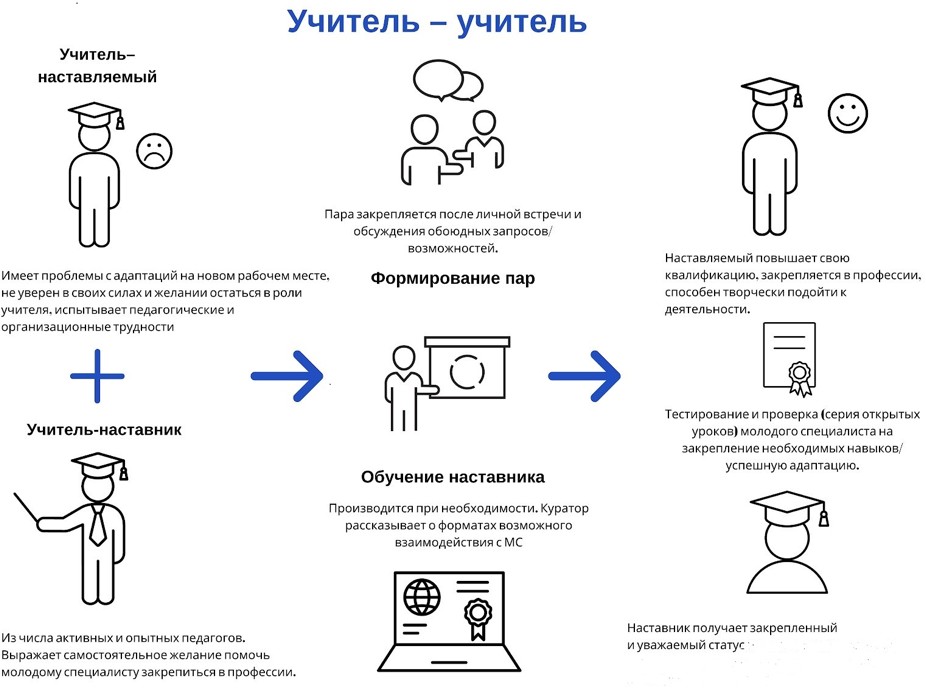 Актуальность программы
Технология интенсивного развития личности, передача опыта и знаний, формирование навыков, компетенций, метакомпетенций и ценностей
Универсальная модель построения отношений внутри организации, осуществляющую образовательную деятельность
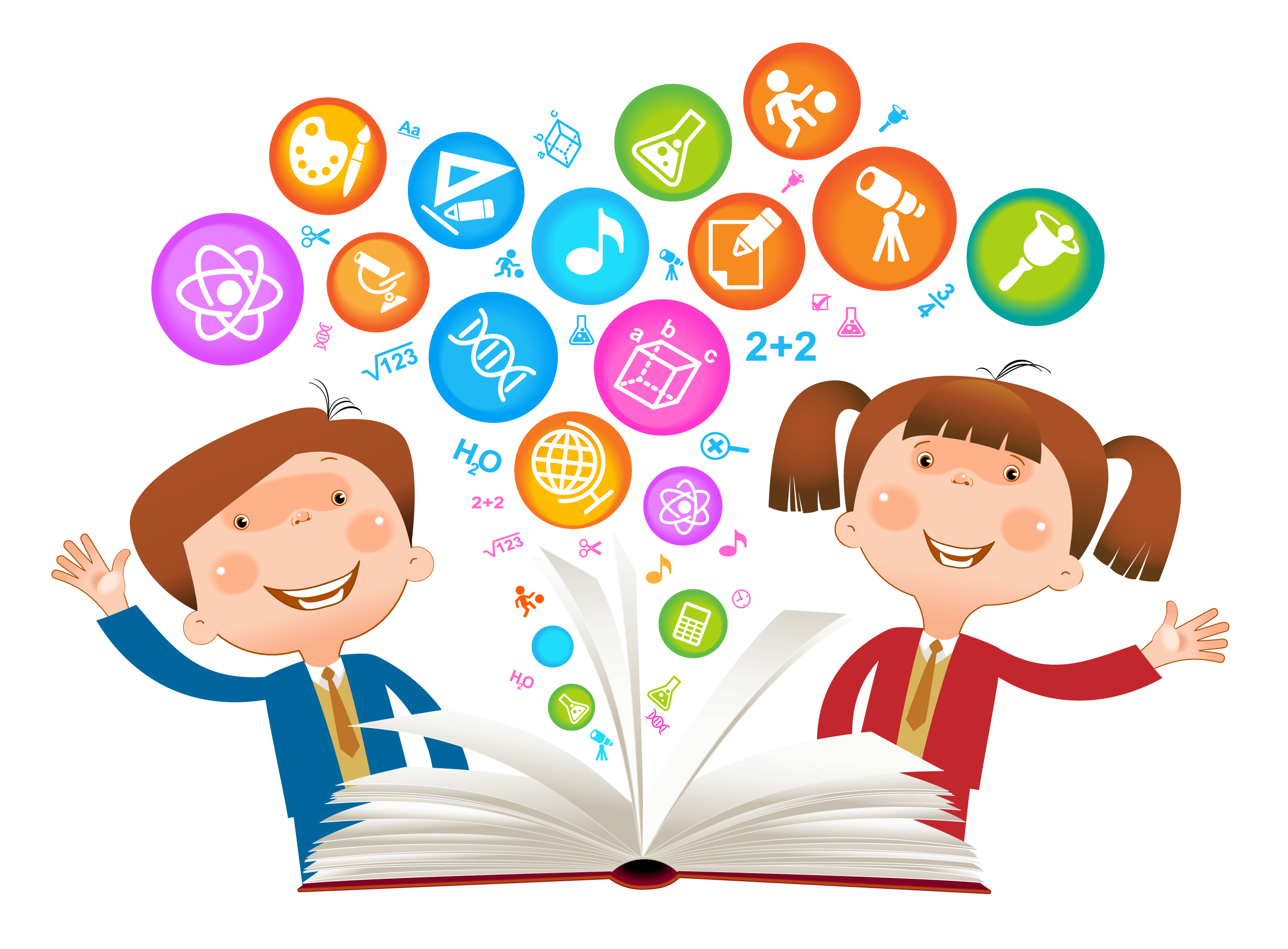 В основе программы наставничества  лежат принципы доверия, диалога и конструктивного партнёрства и взаимообогащения, а также  передача личностного и практического опыта от человека к человеку
Цели реализации формы наставничества «Учитель – учитель/ педагог-педагог»
сокращение сроков адаптации молодых специалистов к про­фессии;
повышение уровня удовлетворенности профессиональной дея­тельностью в течение периода осуществления наставничества.
Возможность трансляции опыта, передачи знаний позволяет уберечь квалифицированных работников с большим педагогическим стажем от профессионального выгорания.
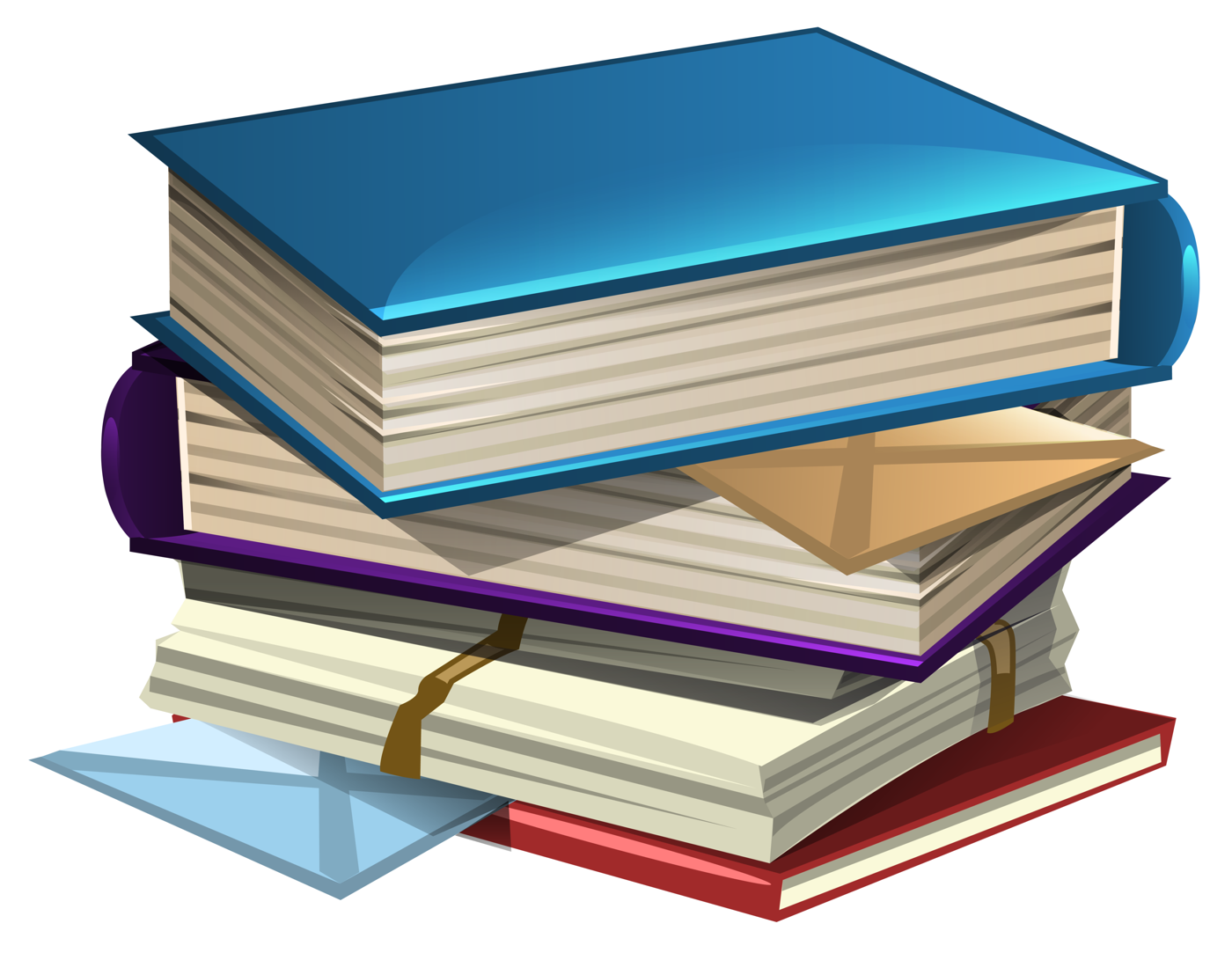 ЗАДАЧИ
ускорение процесса профессионального становления молодых педаго­гов, развитие их способности самостоятельно, качественно и ответственно выполнять возложенные функциональные обязанности в соответствии с занимаемой должностью;
адаптация молодых педагогов к условиям осуществления профессио­нальной деятельности;
формирование сплоченного грамотного коллектива за счет включения в адаптационный процесс опытных педагогических работников, снижения текучести кадров;
восполнение профессиональных и компетентностных дефицитов пе­дагогов внутри педагогической среды одной образовательной организации.
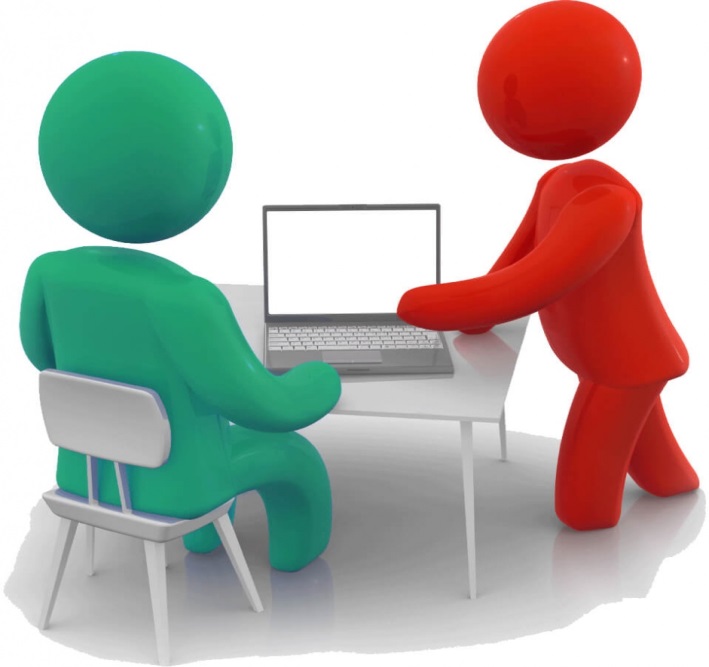 Виды наставничества
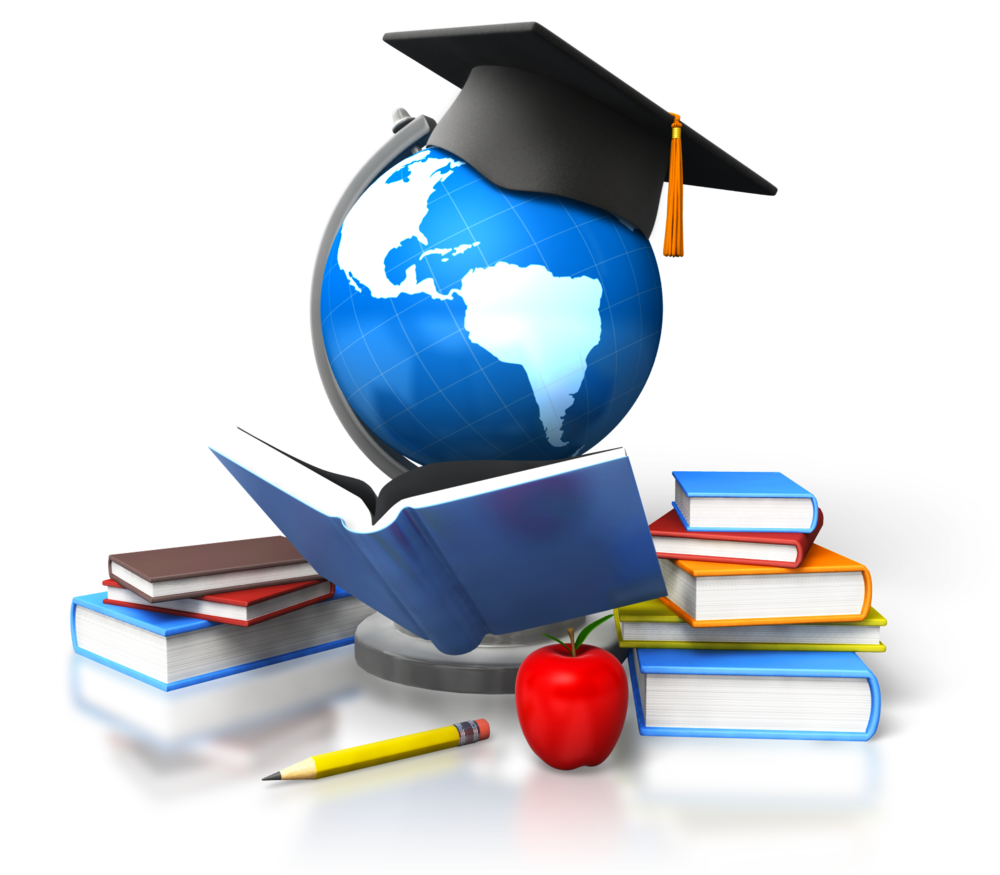 Содержание программы  «Дорожная карта»
Механизм управления программой
Основные участники программы и их функции
Формы наставничества и технологии
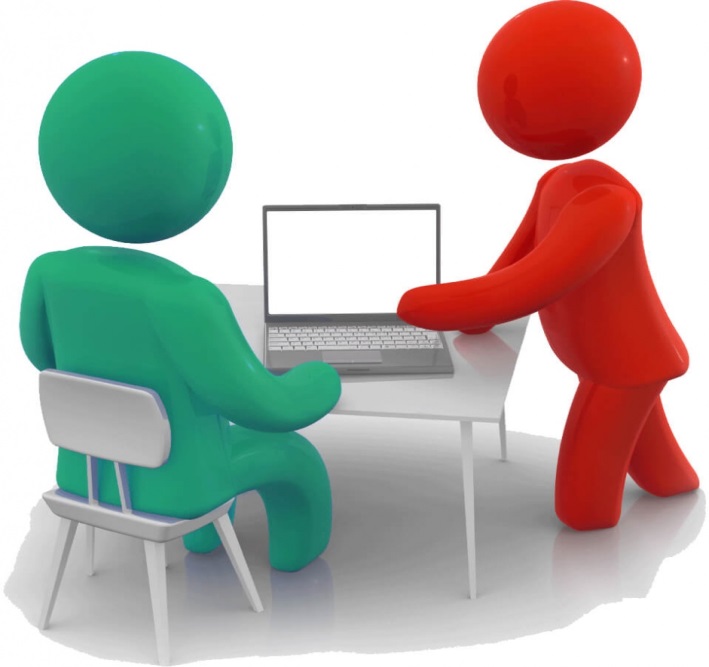 Заключение
Организация контроля и оценки
План реализации программы
Показатели и критерии оценки результативности
Тьютор
Ожидаемые результаты
Механизм управления программой
Основное взаимодействие между участниками: «опытный педагог – молодой специалист», классический вариант поддержки для приобретения молодым специалистом необходимых профессиональных навыков (организационных, коммуникационных) и закрепления на месте работы. 
Основными принципами работы с молодыми и вновь прибывшими специалистами являются: 
Обязательность - проведение работы с каждым специалистом, приступившим к работе в учреждении вне зависимости от должности и направления деятельности. 
Индивидуальность - выбор форм и видов работы со специалистом, которые определяются требованиями должности, рабочим местом в соответствии с уровнем профессионального развития. 
Непрерывность - целенаправленный процесс адаптации и развития специалиста продолжается на протяжении 3 лет. 
Эффективность - обязательная периодическая оценка результатов адаптации, развития специалиста и соответствия форм работы уровню его потенциала.
Ожидаемые результаты программы наставничества
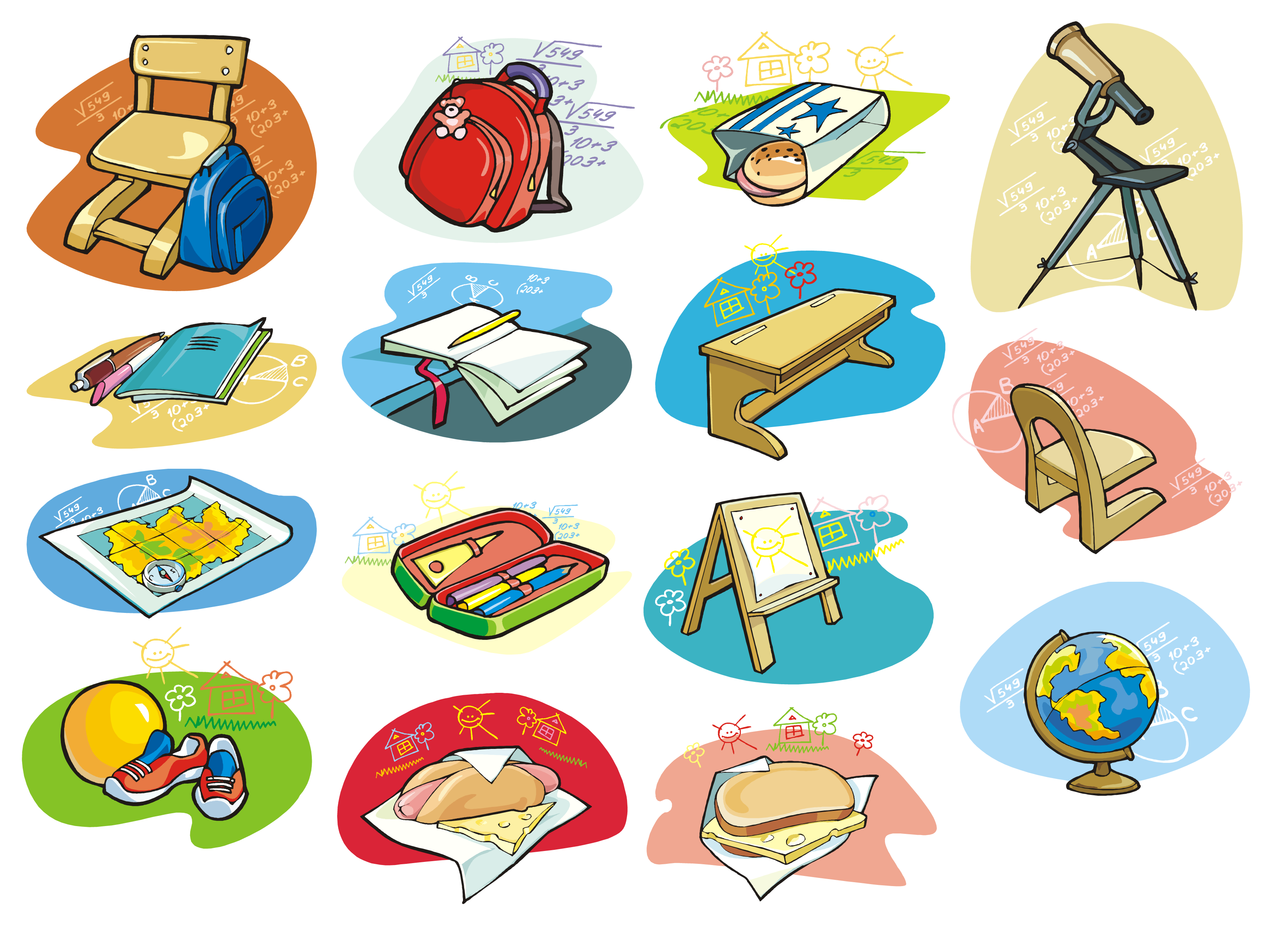 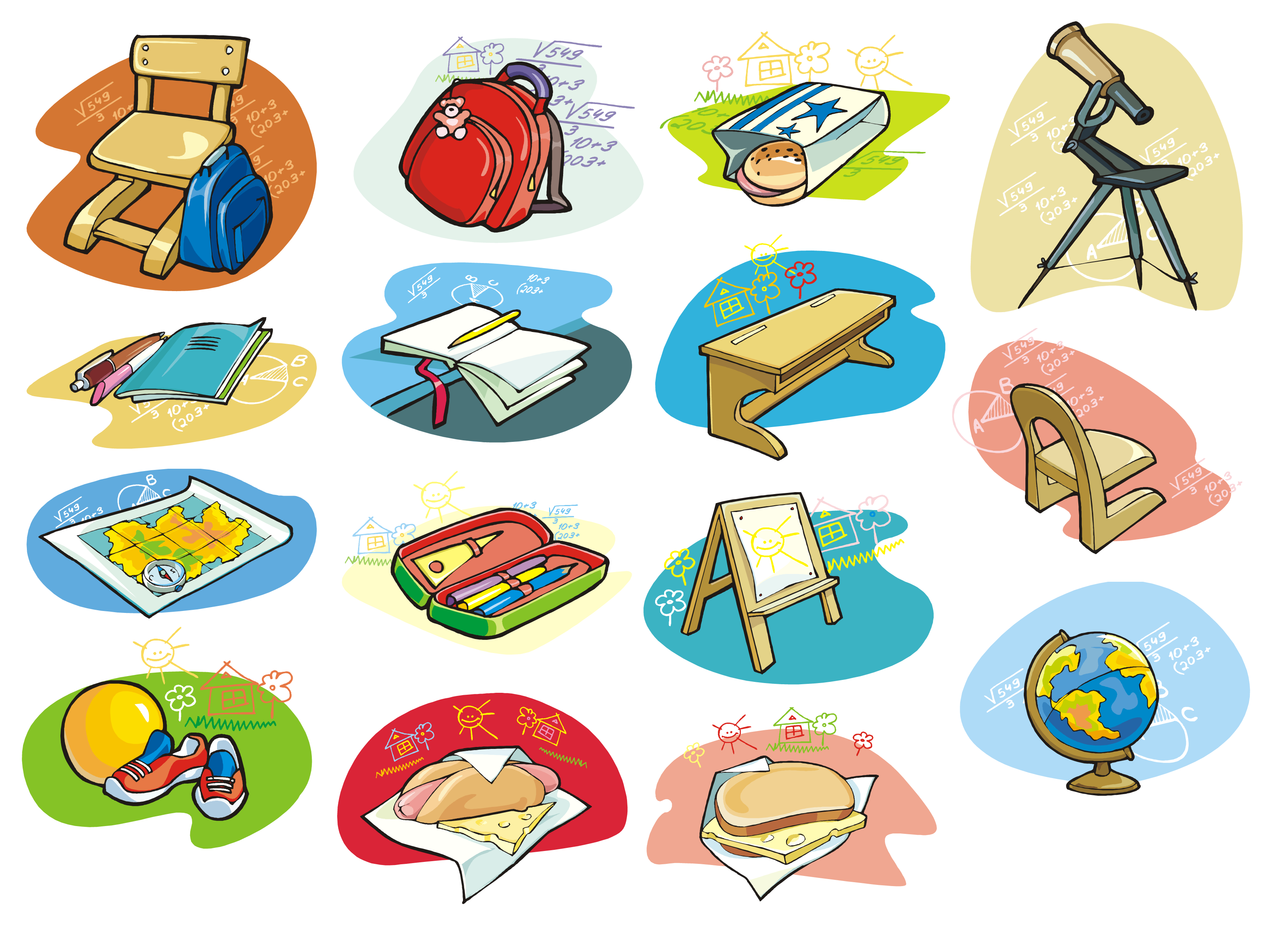 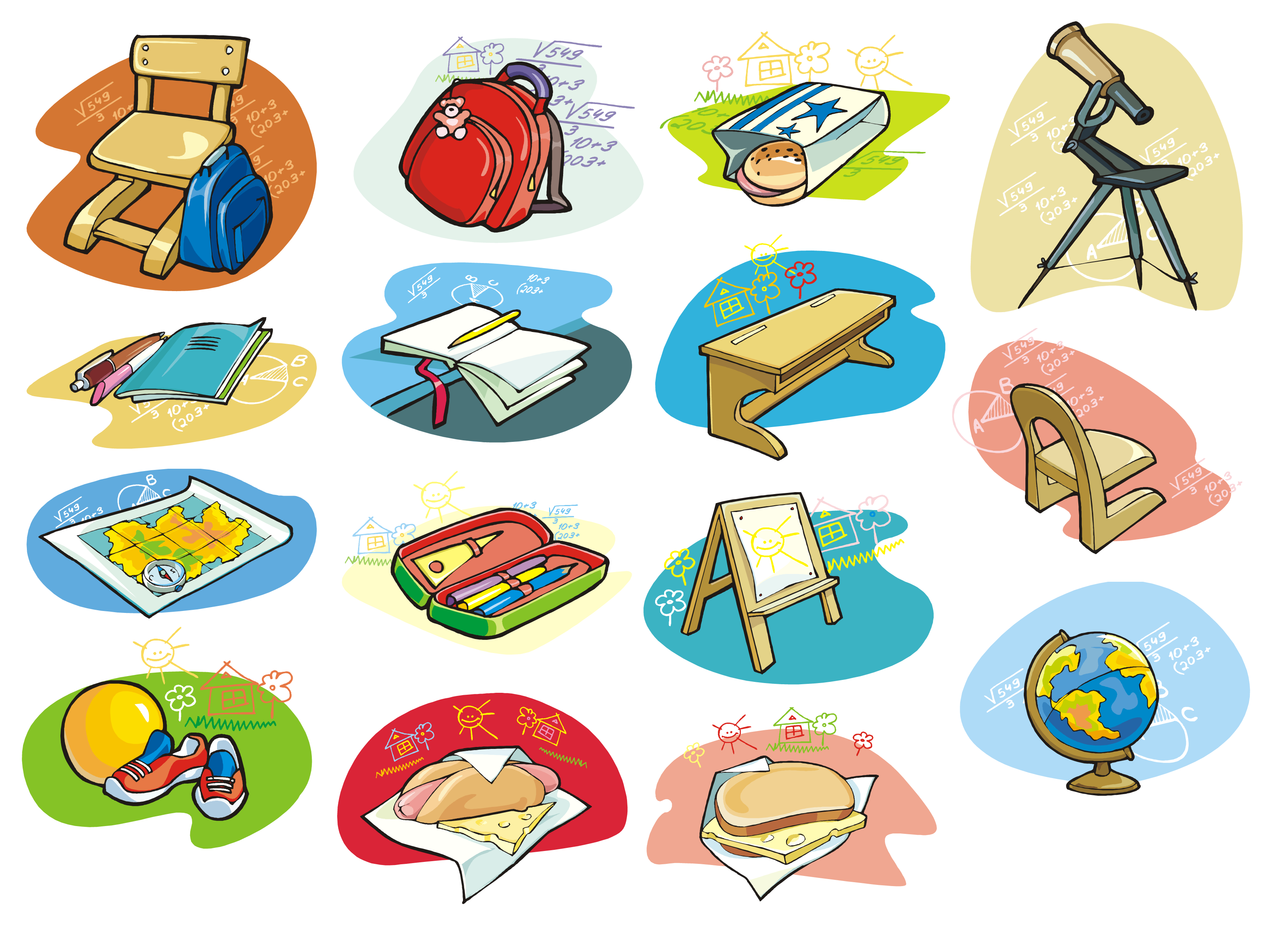 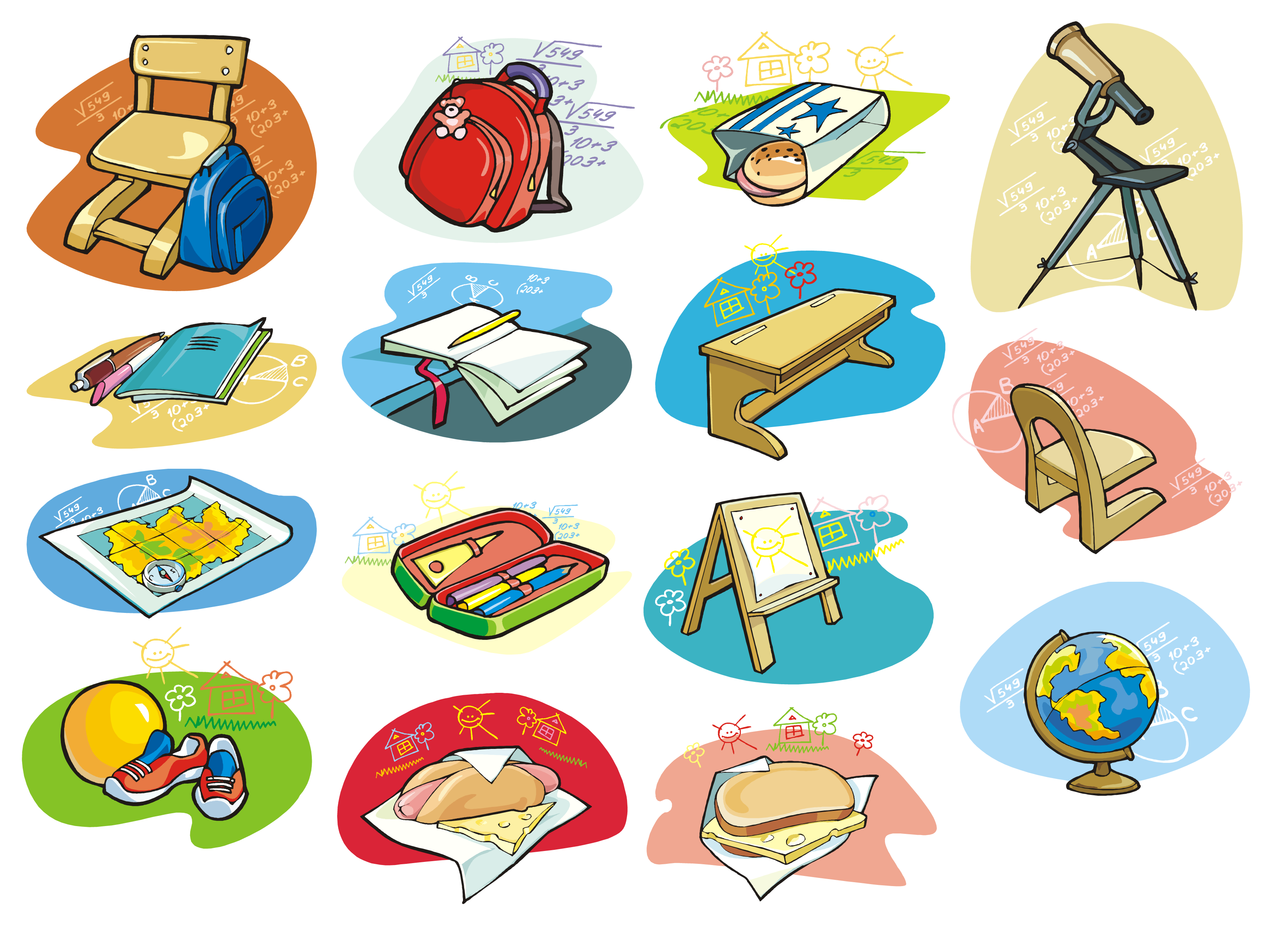 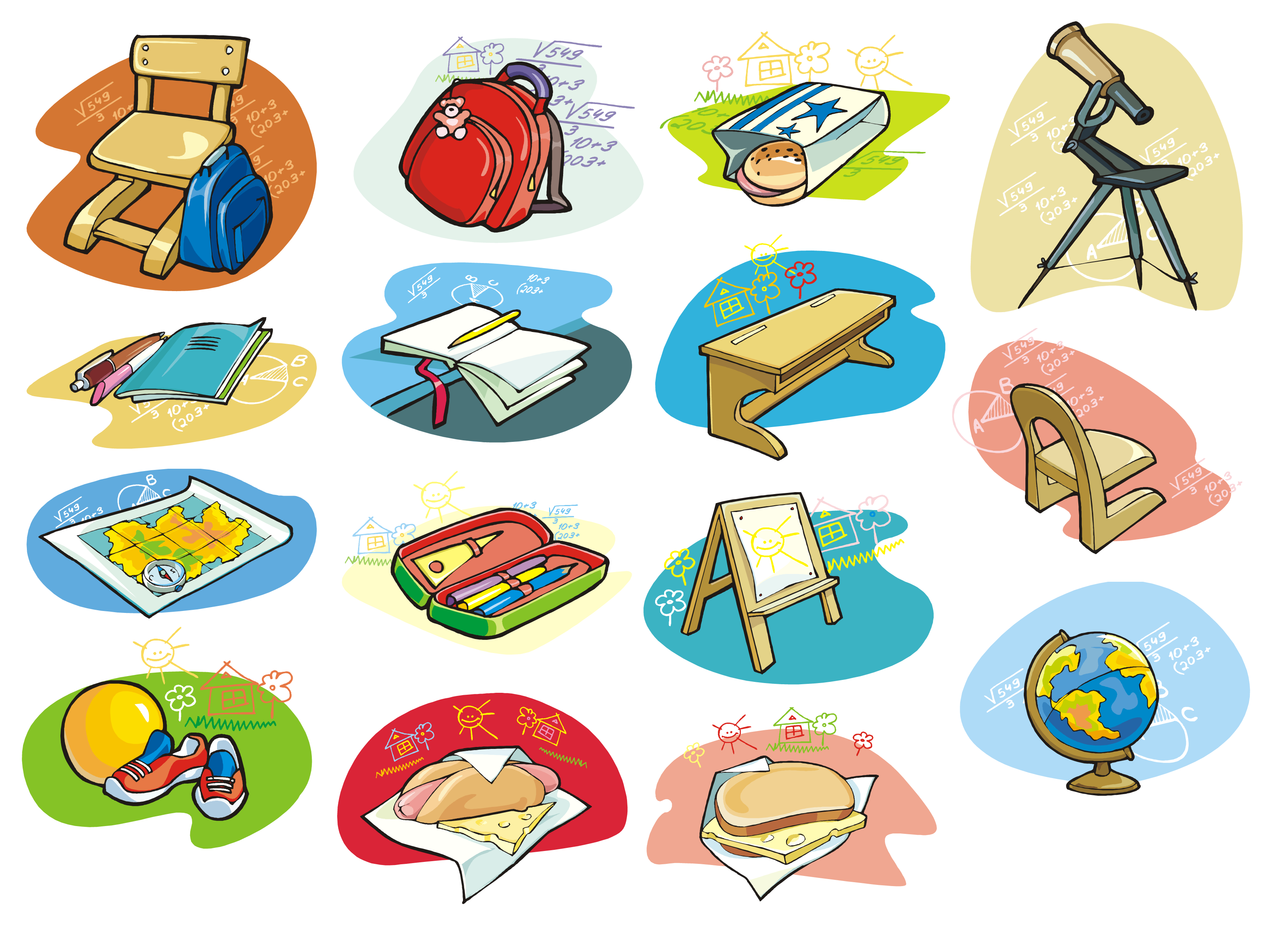 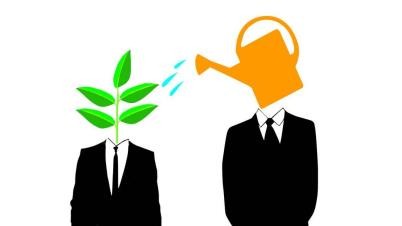 Практика показывает, что закрепление в образовательной организации молодых педагогов решает проблему кадрового обеспечения, ускоряет процесс внедрения современных педагогических технологий, повышает качество образовательной деятельности и статус образовательной организации